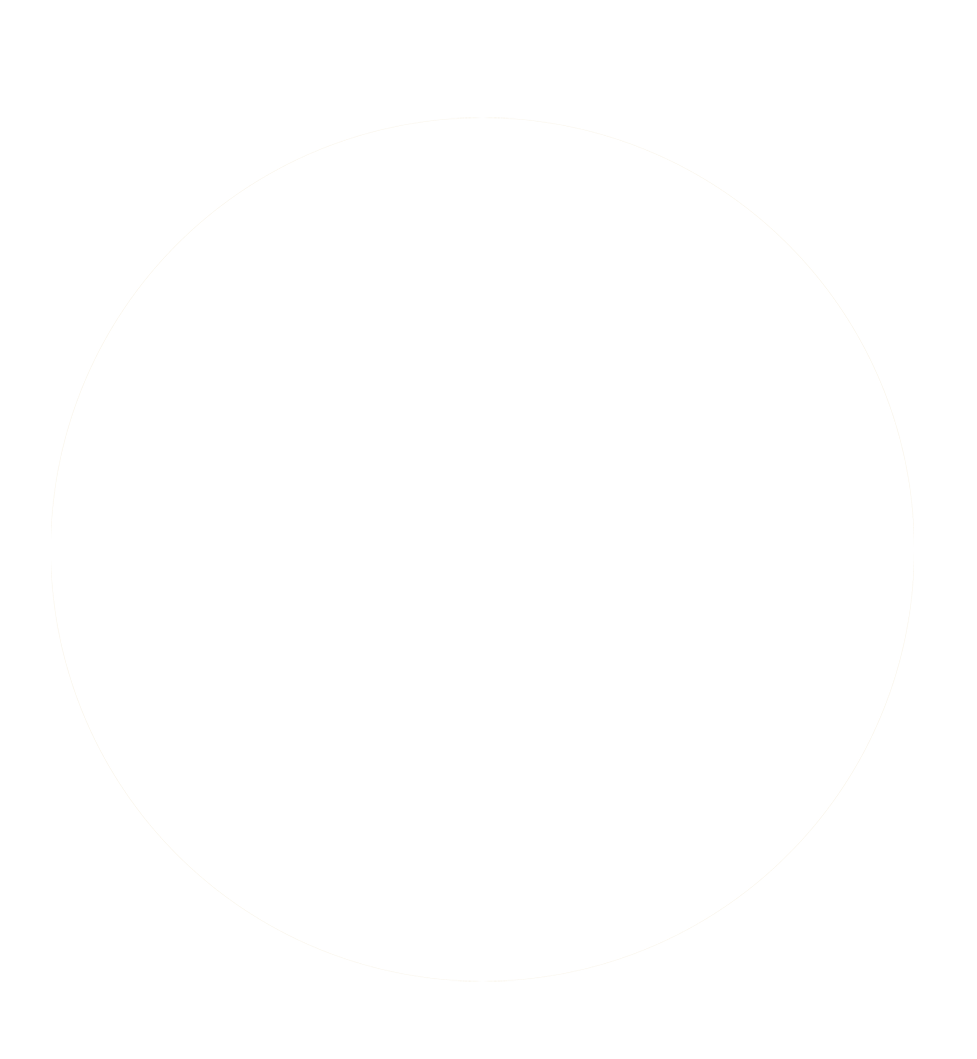 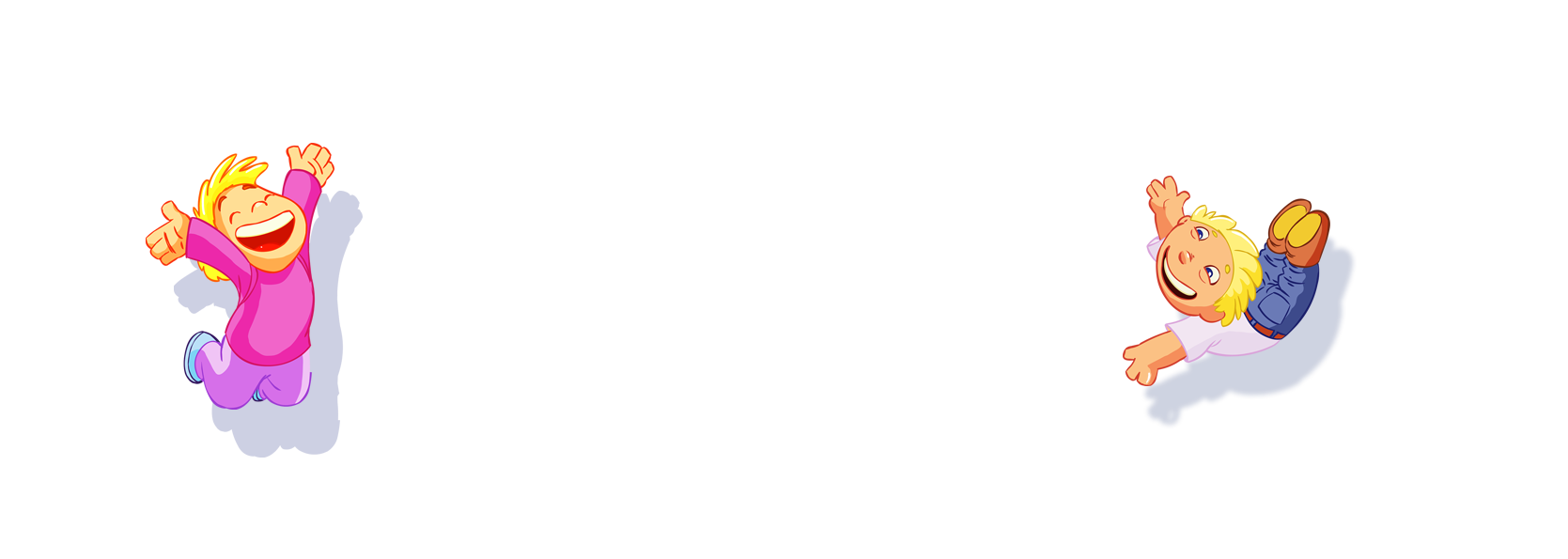 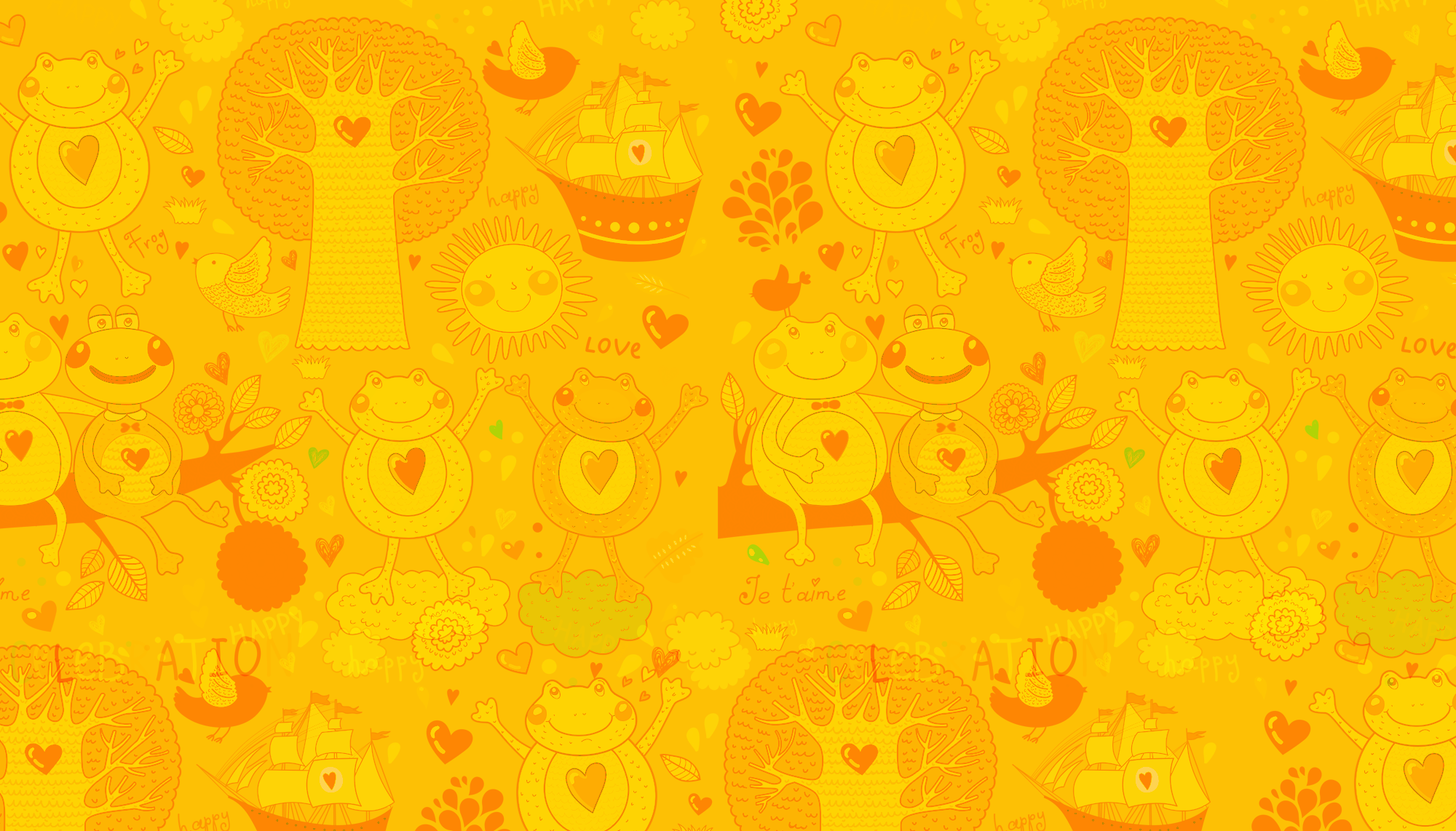 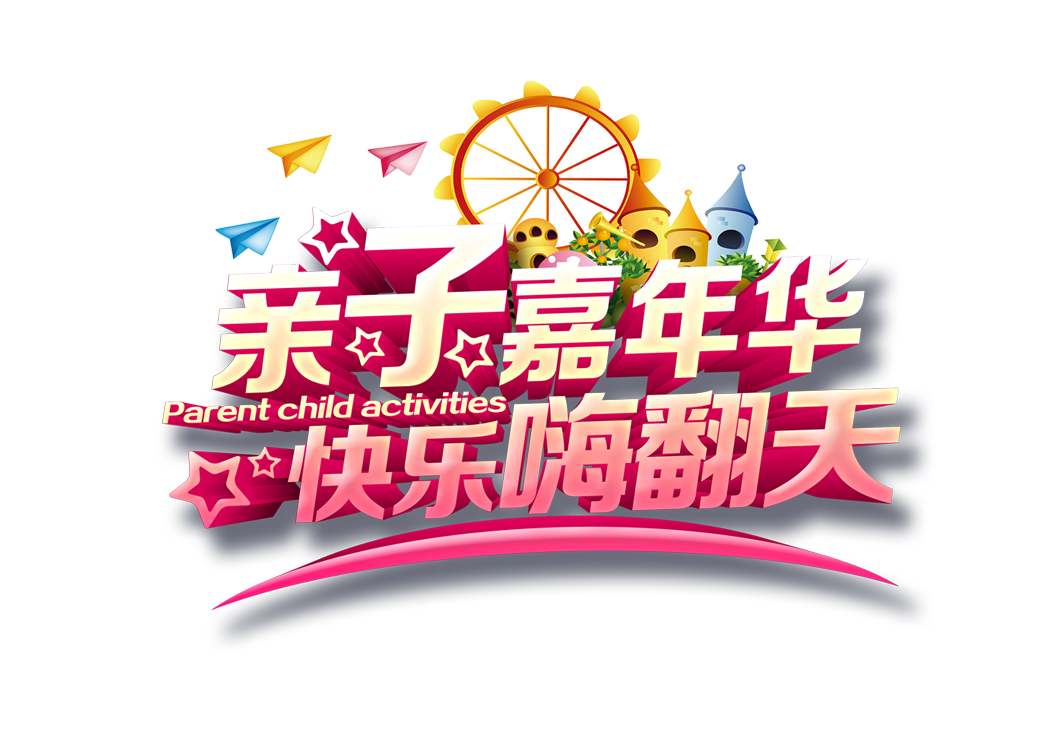 CHÀO MỪNG CÁC THẦY, CÔ VÀ CÁC EM
ĐẾN VỚI TIẾT HỌC
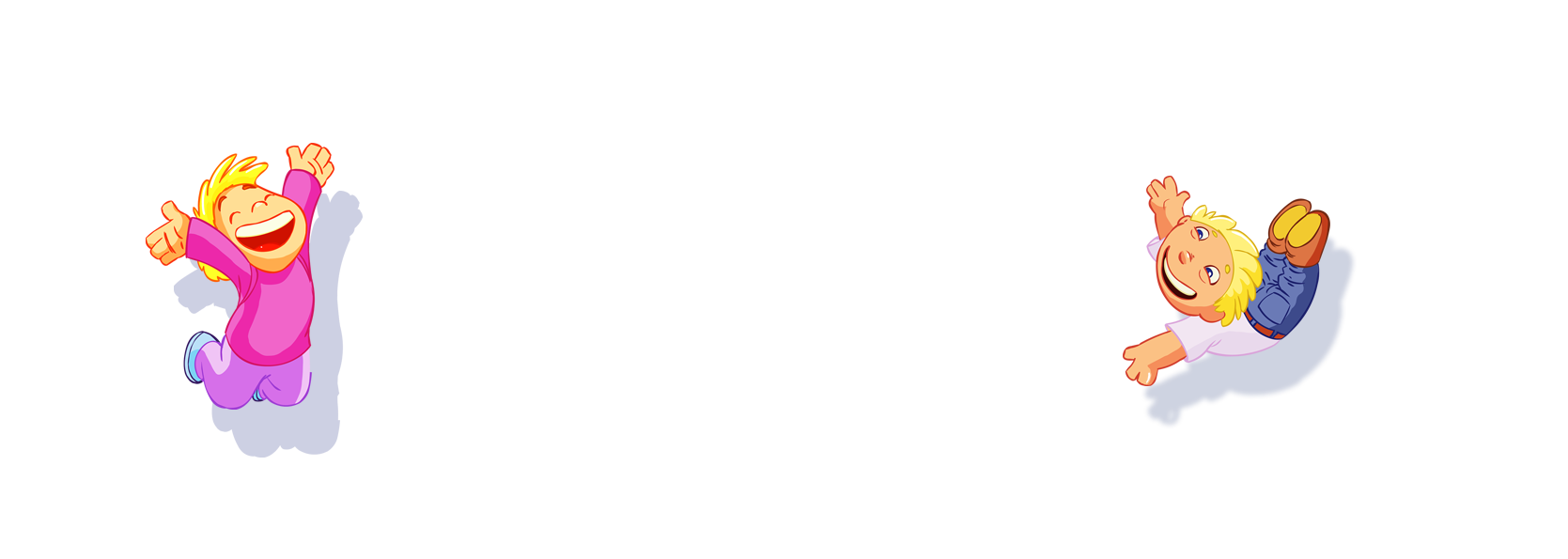 TIẾNG VIỆT
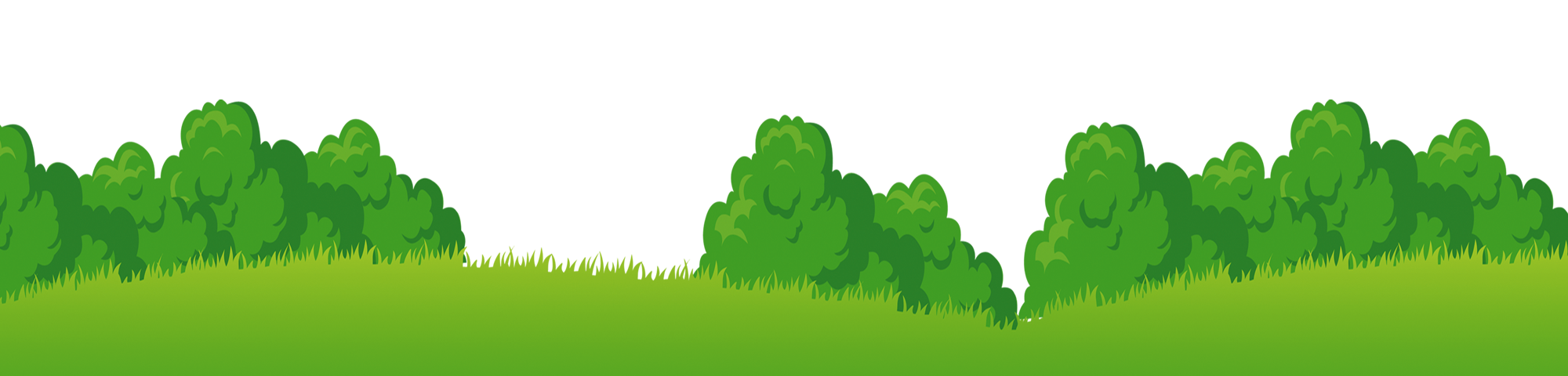 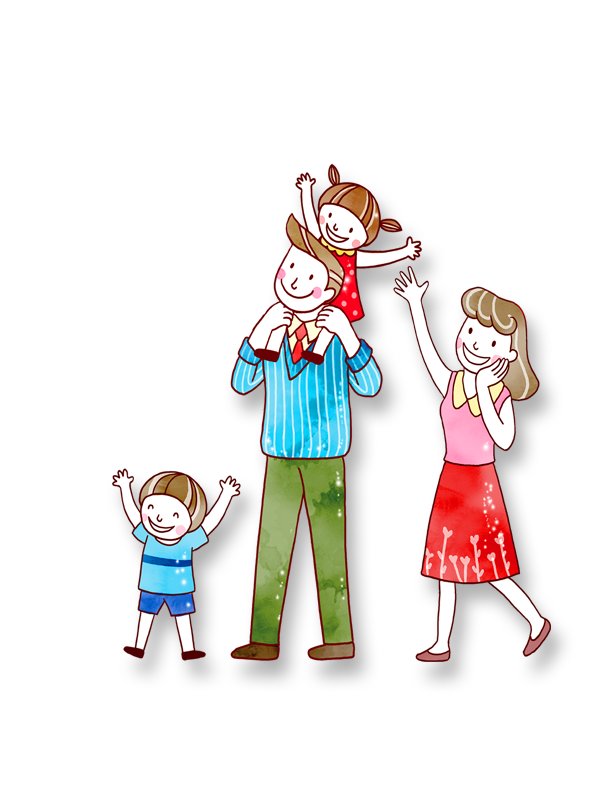 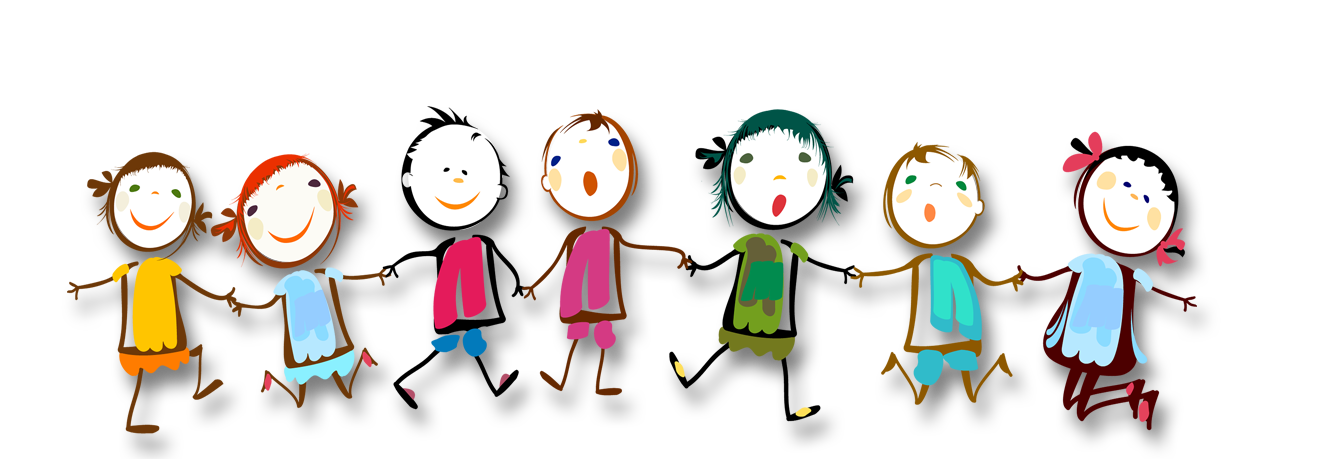 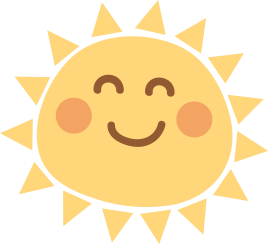 ÔN LUYỆN TIẾNG VIỆT ( tiết 1)
Luyện đọc, viết 
ươc, ươt, ươm, ươp
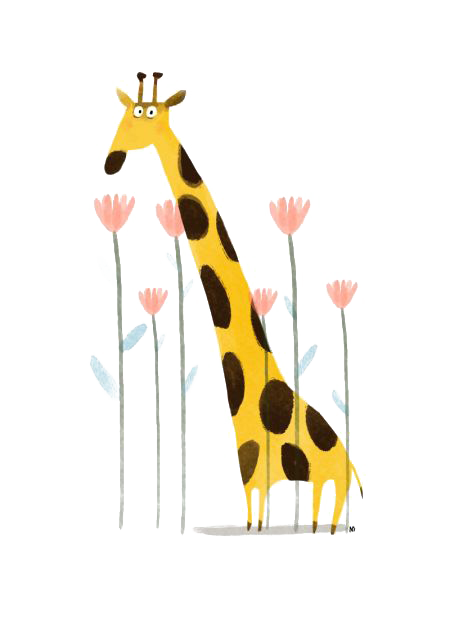 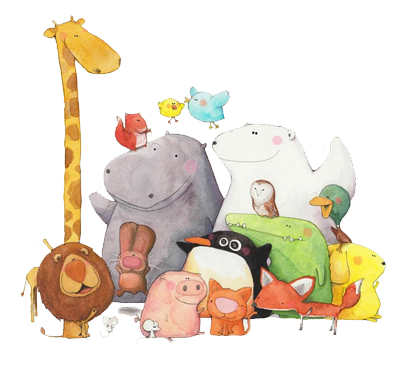 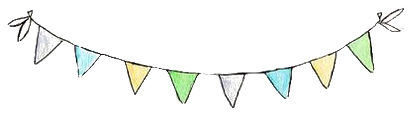 [Speaker Notes: Cô chào các con, cô rất vui được cùng các con tìm hiểu tiết học môn Tiếng Việt hôm nay, bài: Luyện đọc, viết: u, ư, ch,kh.]
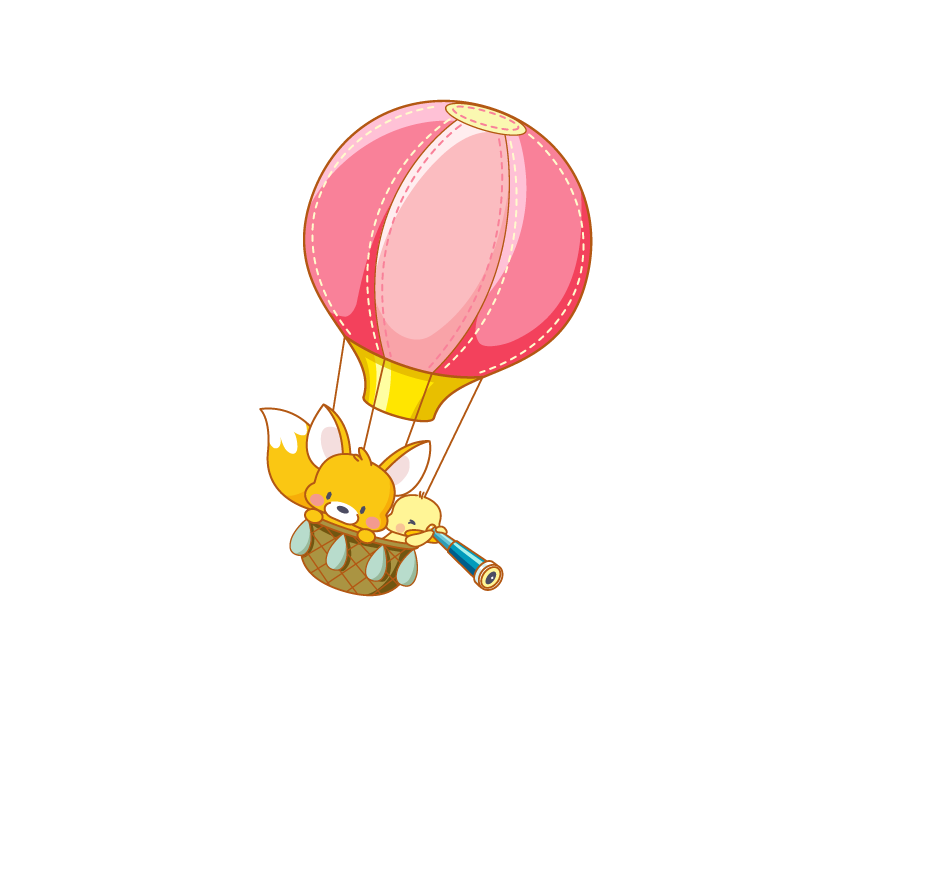 Hoạt động 1: Luyện đọc
[Speaker Notes: Chúng mình đã cùng khởi động rất vui và cảm thấy thoải mái rồi phải không nào, vậy các con đã sẵn sàng cho bài học hôm nay chưa? Chúng mình cùng bước vào hoạt động 1: Luyện đọc]
Đọc vần
1
ươt
ươc
ươp
ươm
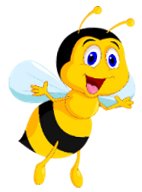 [Speaker Notes: Vậy trong tiết học này chúng ta sẽ đi luyện đọc lại các âm: u,ư,ch,kh. Cô mời chúng mình cùng luyện đọc lại theo cô : u, ư, ch, kh. Các con cùng đọc lại nào. Các con đã luyện đọc các âm rất tốt, hãy suy nghĩ và tìm cho cô các tiếng có chứa âm: u,ư,ch,kh nhé!]
Đọc vần
1
ươt
ươc
ươp
ươm
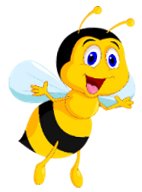 [Speaker Notes: Vậy trong tiết học này chúng ta sẽ đi luyện đọc lại các âm: u,ư,ch,kh. Cô mời chúng mình cùng luyện đọc lại theo cô : u, ư, ch, kh. Các con cùng đọc lại nào. Các con đã luyện đọc các âm rất tốt, hãy suy nghĩ và tìm cho cô các tiếng có chứa âm: u,ư,ch,kh nhé!]
2. Đọc từ.
cầu trượt
đàn bướm
xanh mướt
vườn ươm
cướp cờ
cái lược
giàn mướp
thước kẻ
Đọc từ ngữ
ươc     ươt     ươm     ươp
đàn bướm
cầu trượt
vườn ươm
xanh mướt
cướp cờ
cái lược
thước kẻ
giàn mướp
[Speaker Notes: Trên màn hình của cô lúc này, lần lượt sẽ xuất hiện các từ có tiếng chứa các âm: u,ư,ch,kh. Các con sẽ quan sát, nhẩm thật nhanh và đọc to cho cô các từ nào. Các con đã đọc rất to và rõ ràng các từ ĐU ĐỦ, HỔ DỮ, CHẢ CÁ, LÁ KHÔ. Hãy tìm cho cô các tiếng có âm: u,ư,ch,kh trong các từ trên. Đúng rồi đấy các con ạ, đó là: tiếng đu, tiếng đủ có chứa âm u, tiếng dữ có chứa âm ư, tiếng chả có chứa âm ch và tiếng khô có chứa âm kh.]
3. Đọc câu.
Bé ước mơ được làm ca sĩ .
Từng đàn bướm bay lượn trên bầu trời.
Giàn mướp nhà bà sai quả.
Đàn gà con có bộ lông vàng óng mượt.
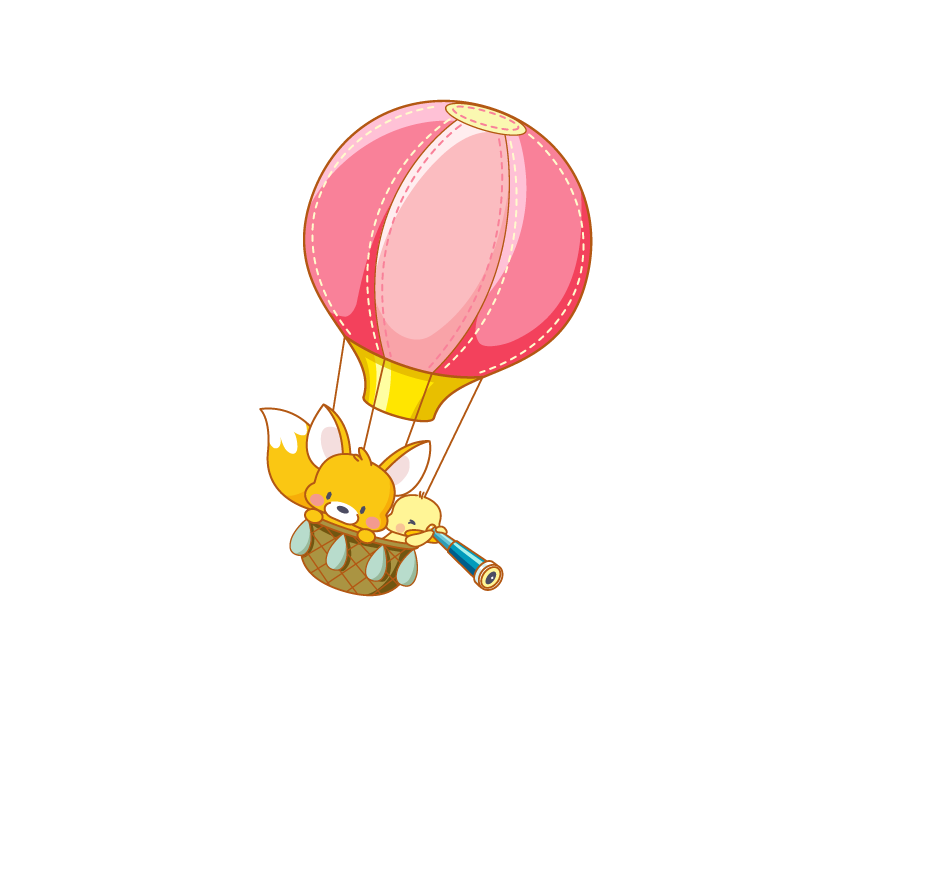 THƯ GIÃN
[Speaker Notes: Các con đã luyện đọc rất tốt, bây giờ cô trò mình cùng thư giãn một chút nhé!]
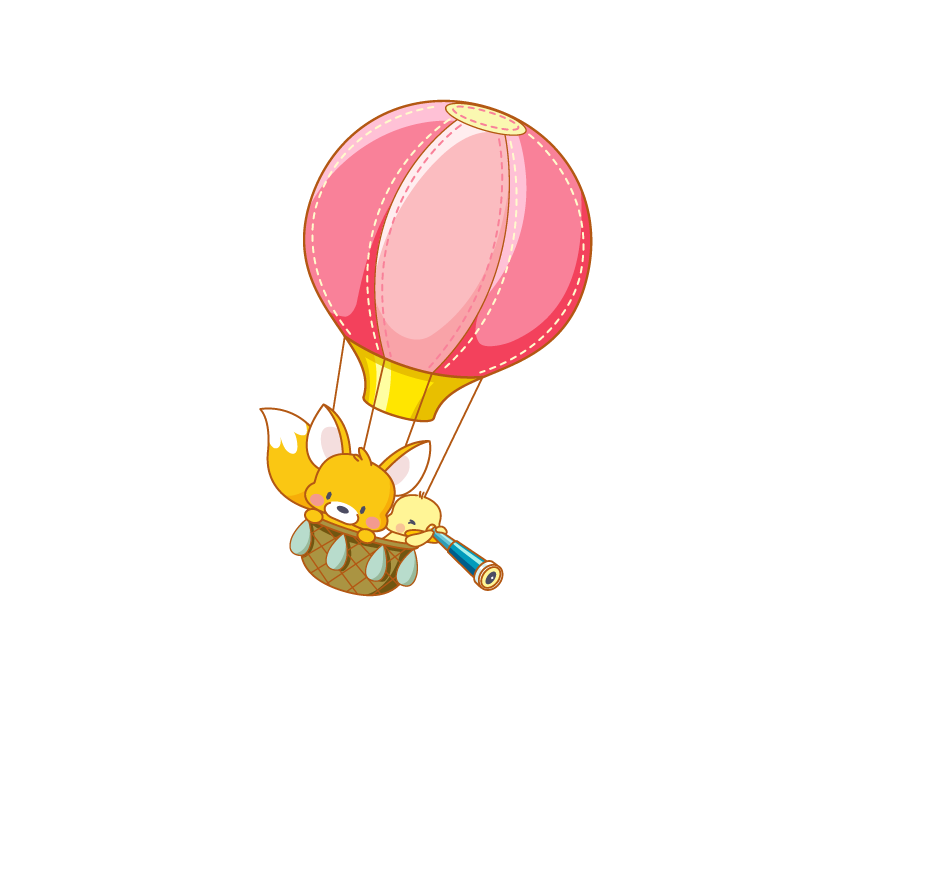 Hoạt động 2: Luyện viết
[Speaker Notes: Bài hát rất vui nhộn phải không nào các con, bây giờ chúng mình cùng bước vào hoạt động 2: Luyện viết]
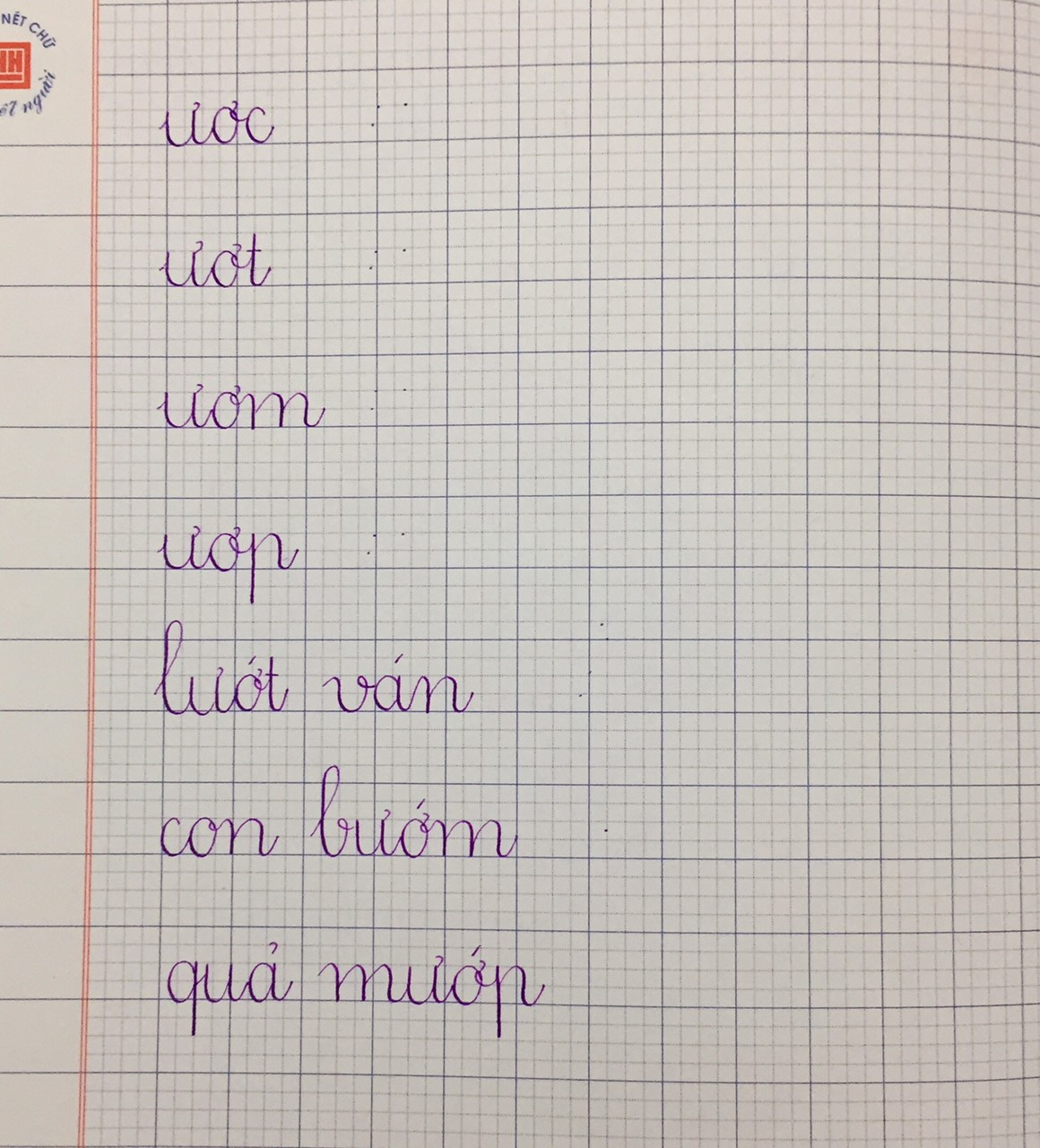 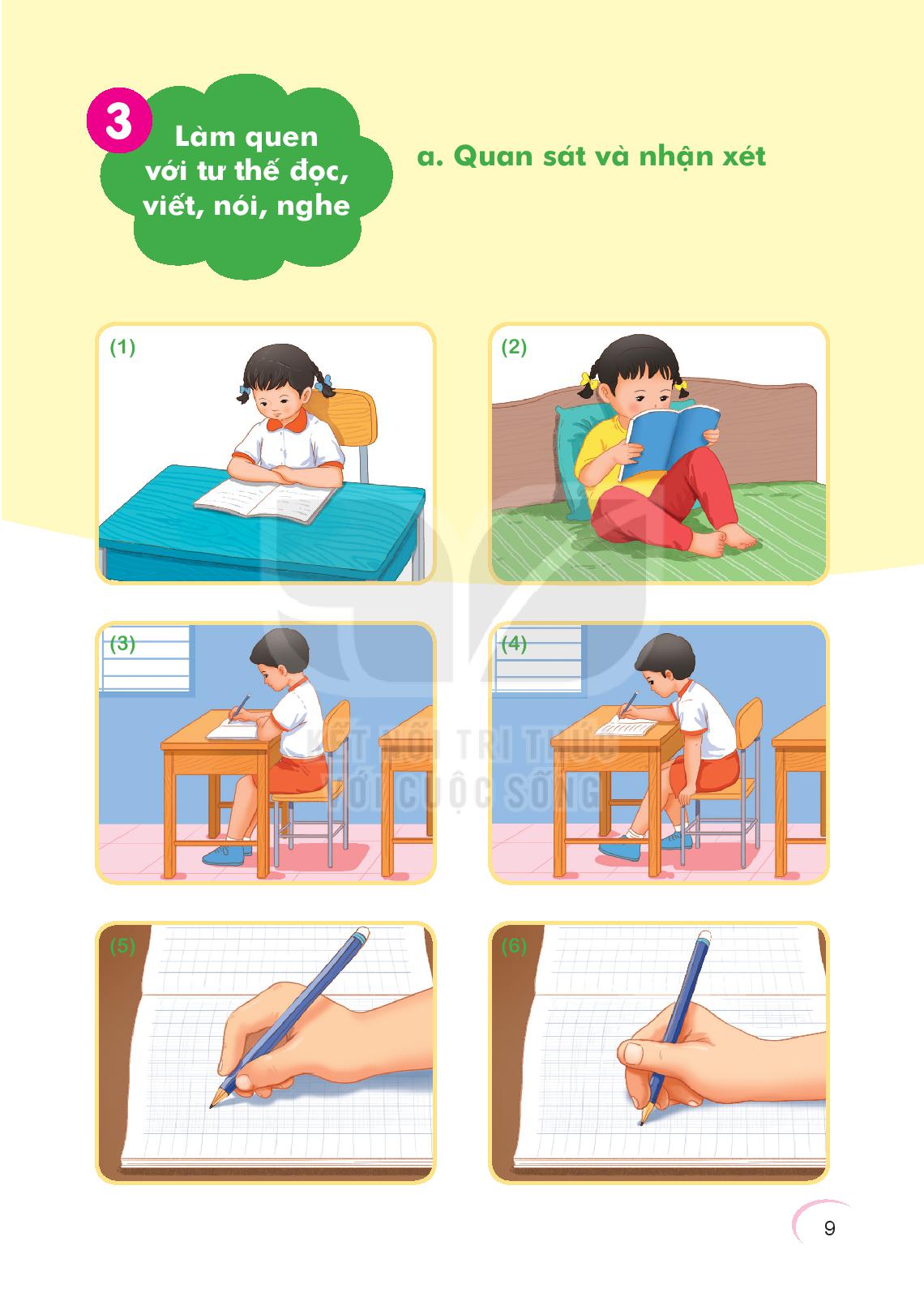 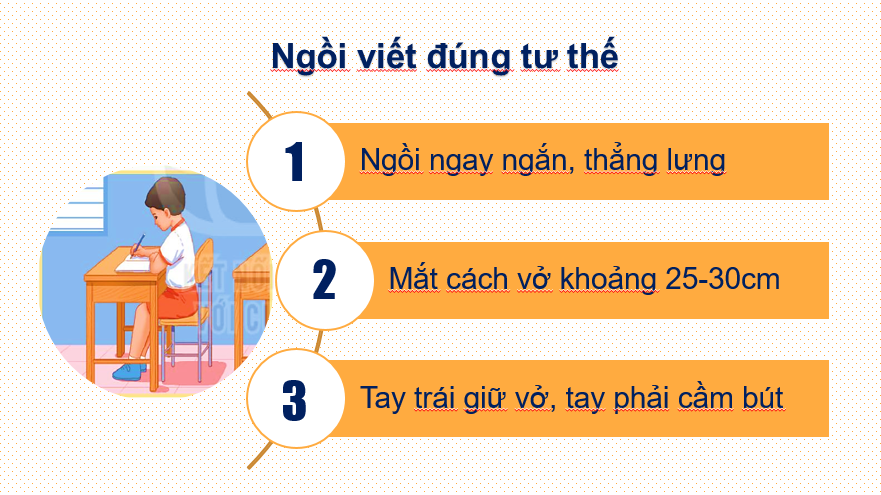 [Speaker Notes: Các con vừa luyện viết bảng con, bây giờ chúng mình sẽ chuẩn bị vở viết oli và bút chì để viết bài nhé!]
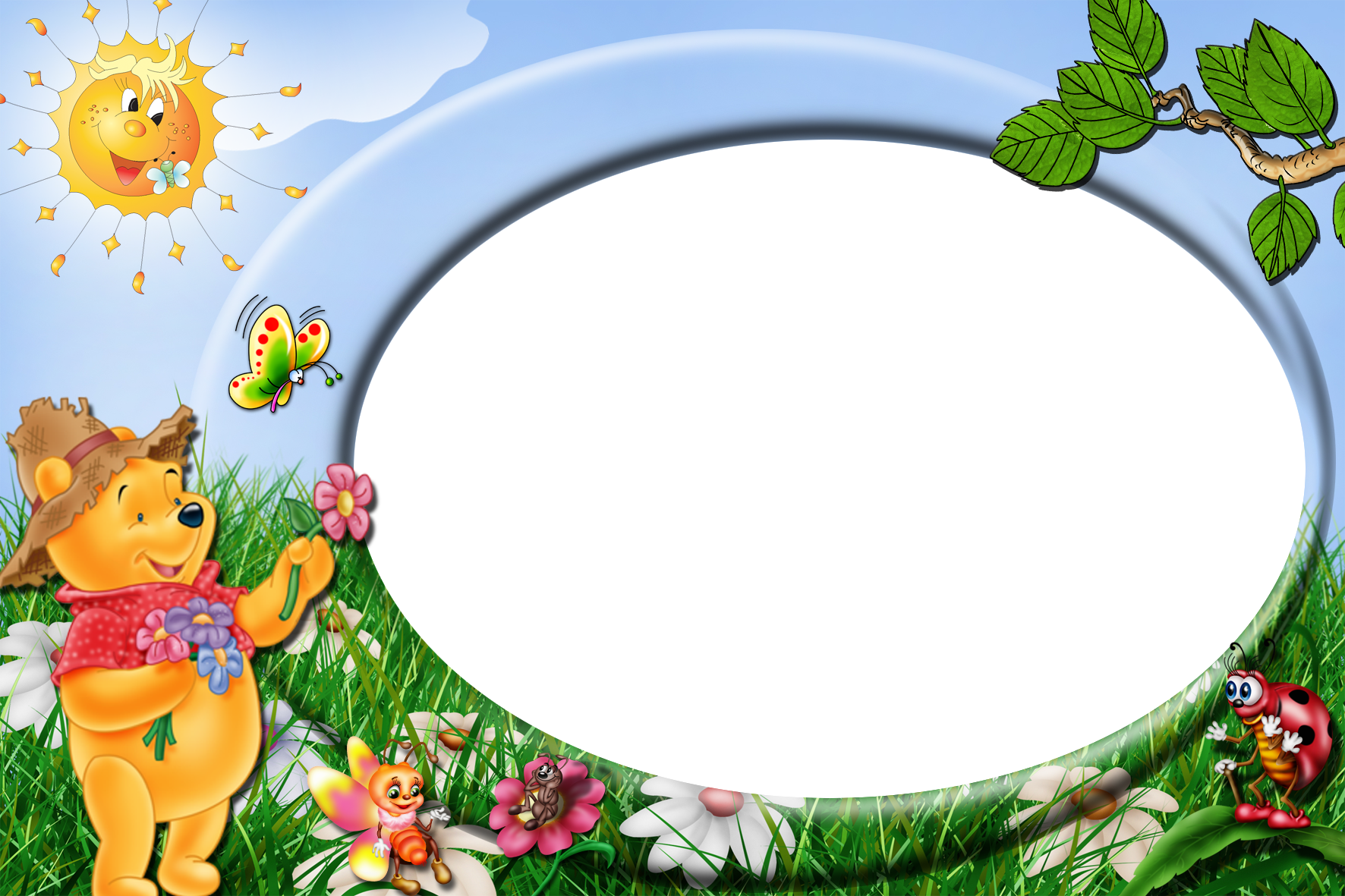 VẬN DỤNG
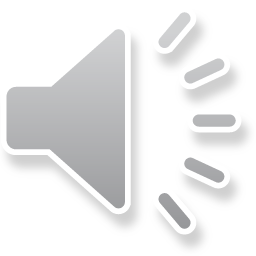 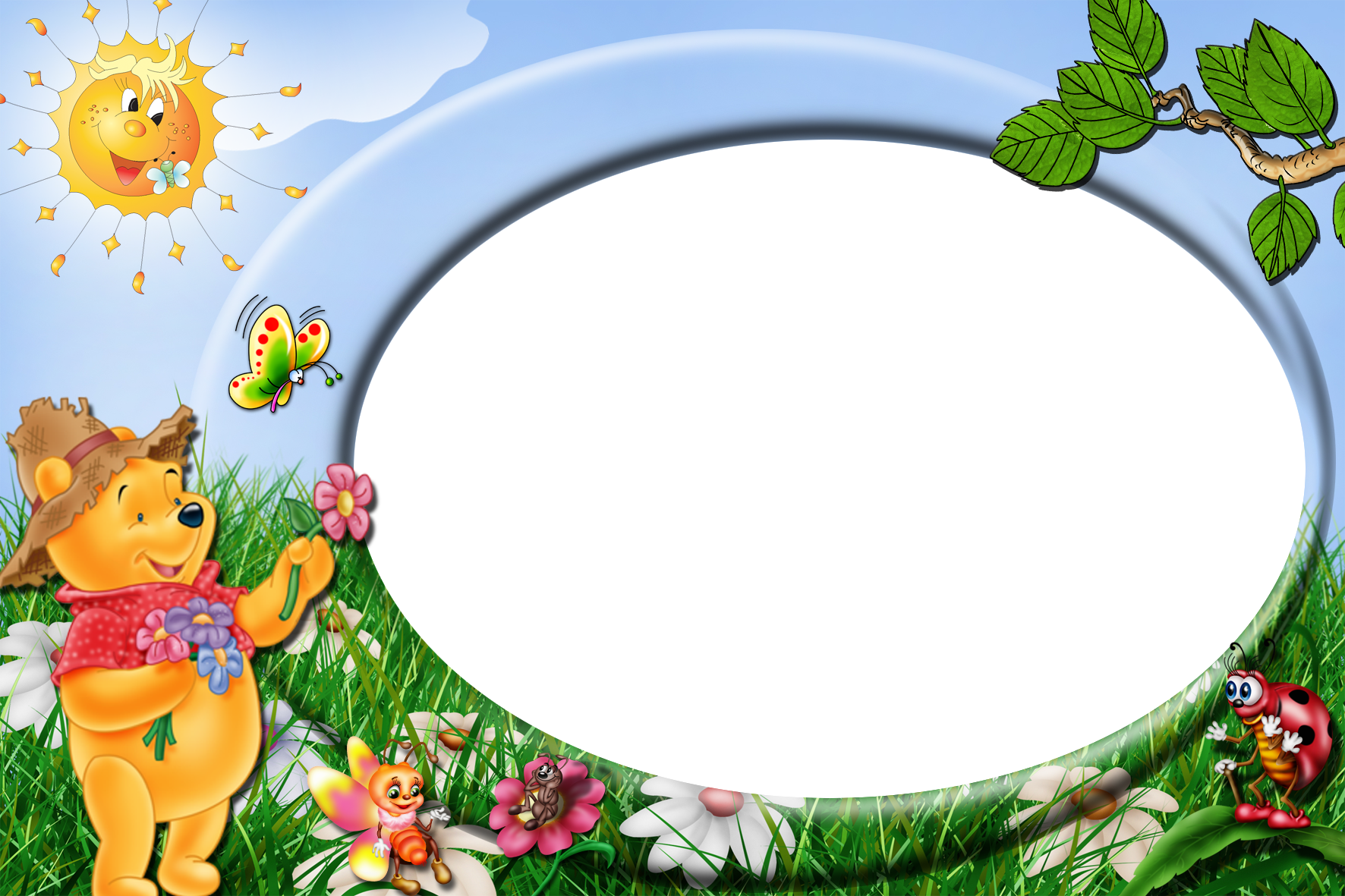 - Tìm từ có tiếng chứa một trong các vần vừa ôn?
- Nói câu chứa từ vừa tìm được?
Ví dụ.
thướt tha
Tà áo dài bay thướt tha.
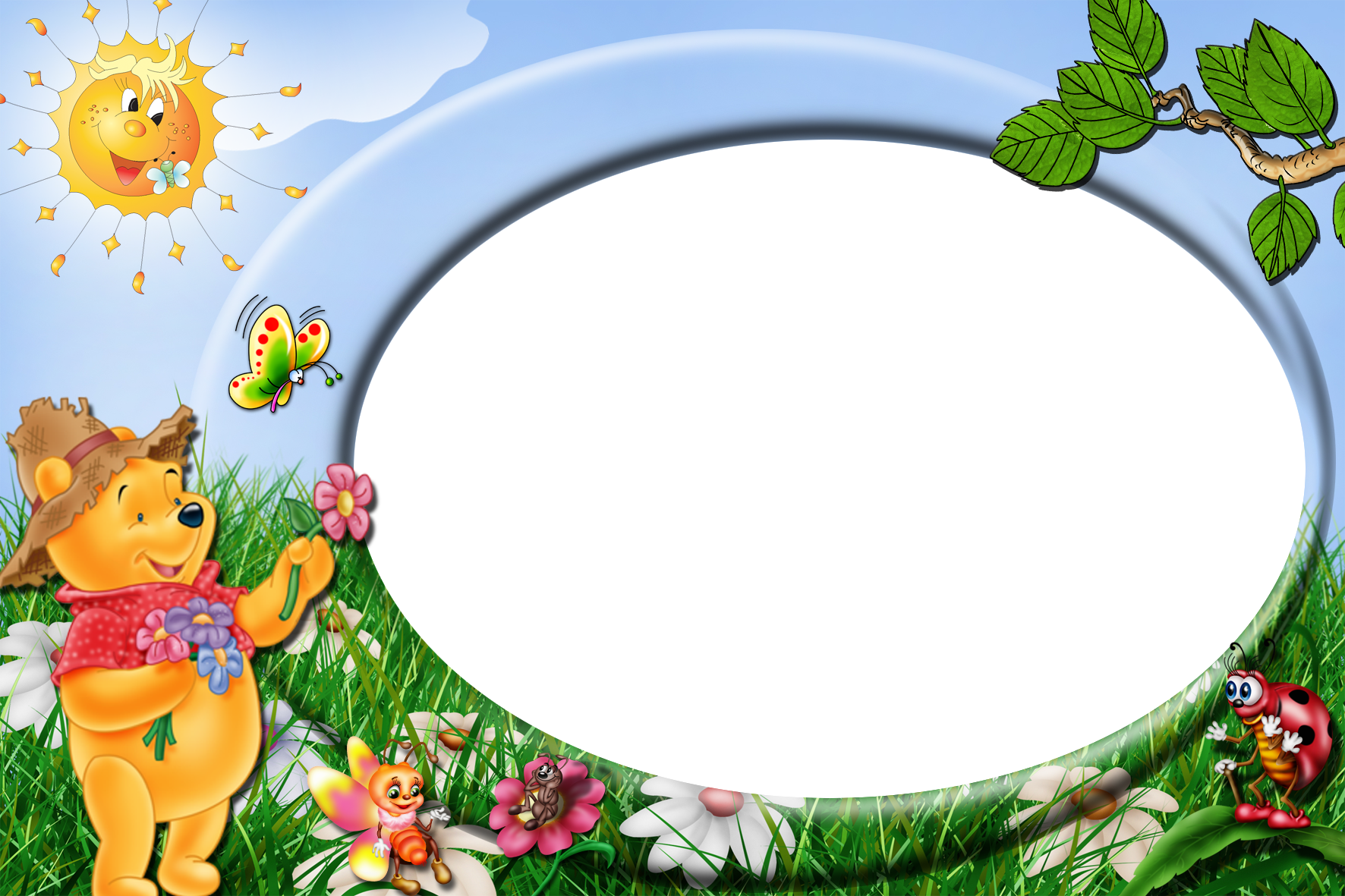 ĐỊNH  HƯỚNG 
HỌC TẬP TIẾP THEO
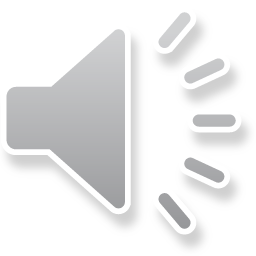 ĐỊNH  HƯỚNG 
HỌC TẬP TIẾP THEO
Con vận dụng tốt nội dung bài học.
Chuẩn bị bài 73.
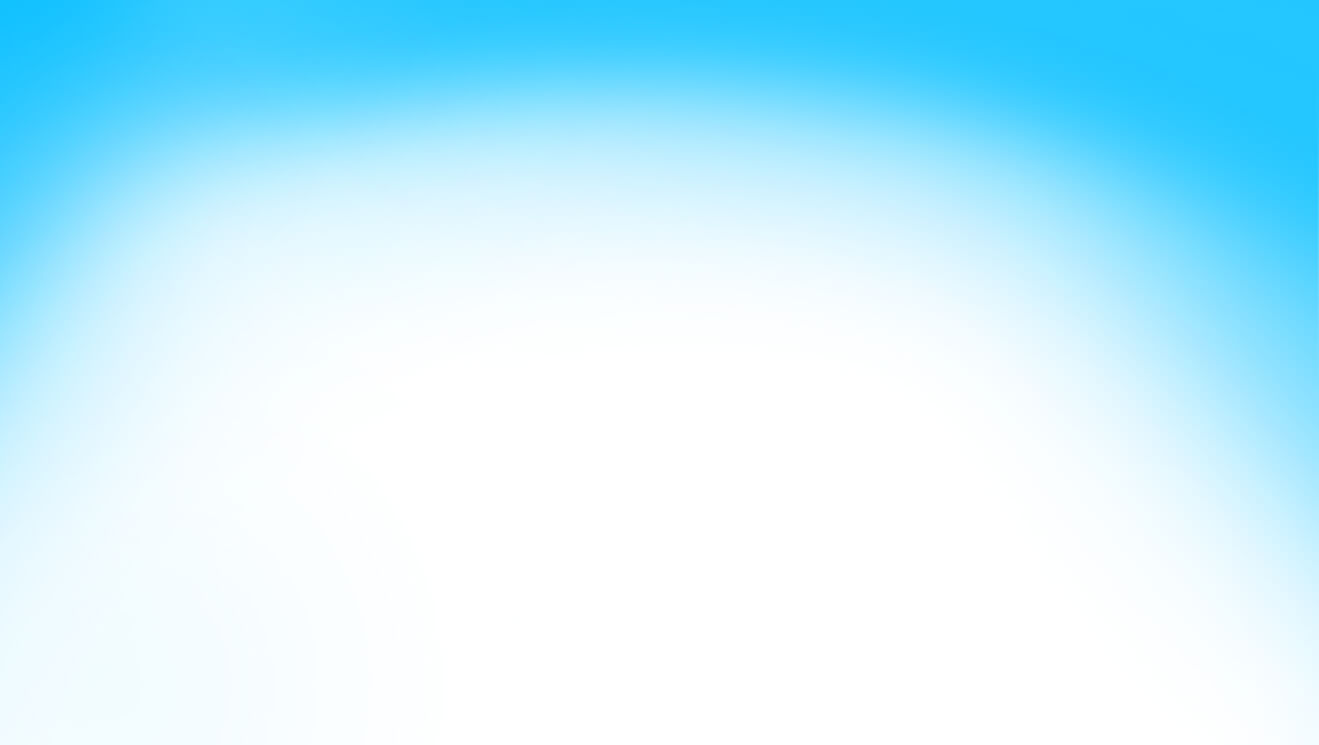 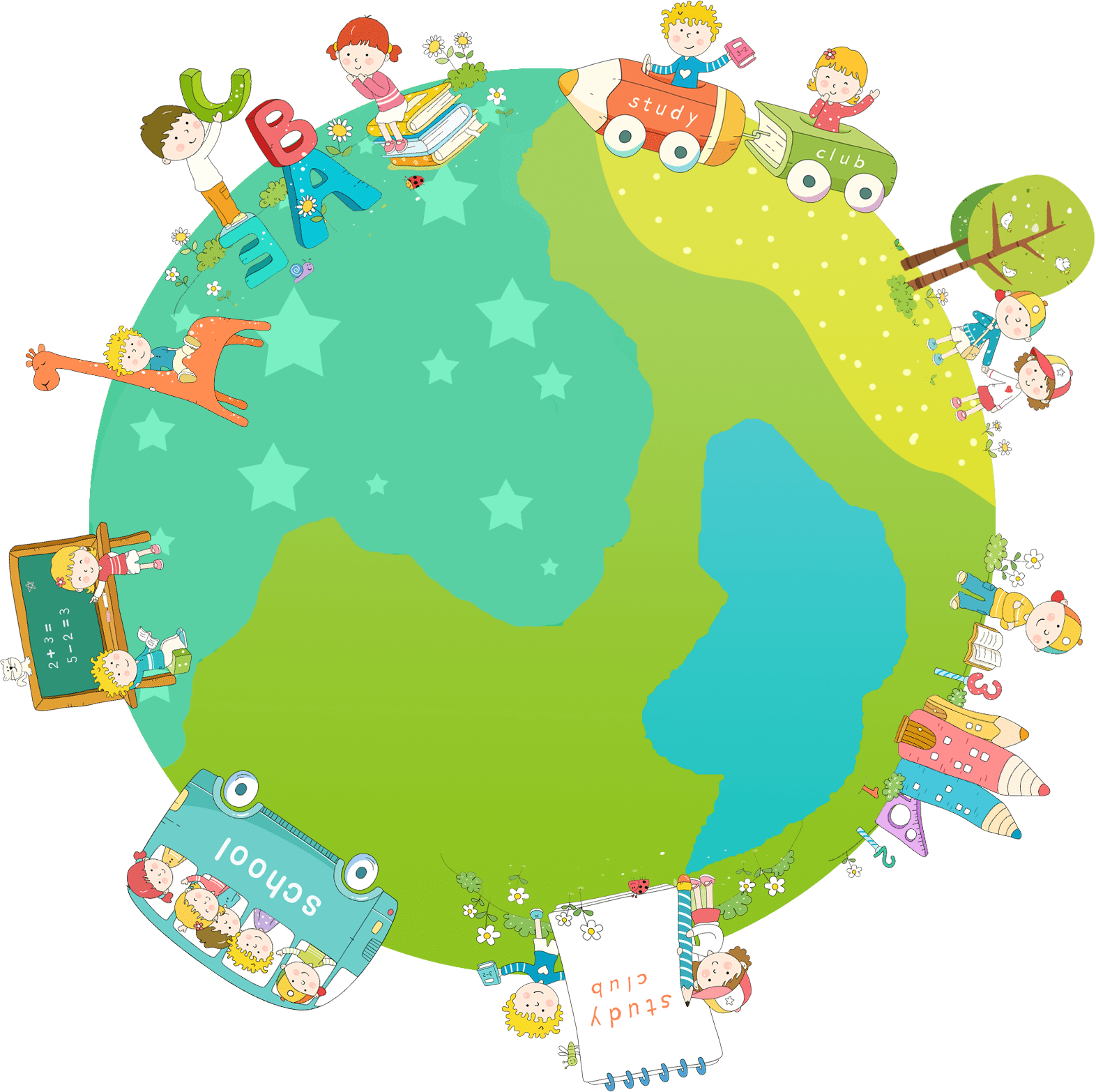 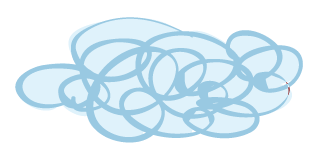 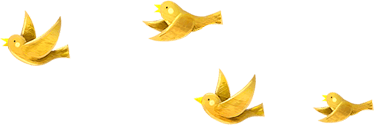 Cảm ơn các con chú ý học tập.
Chào tạm biệt !